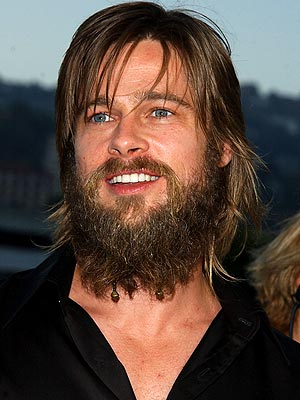 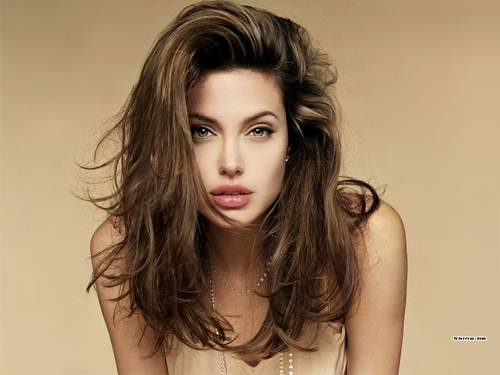 Chapter 11 Meiosis & Genetics
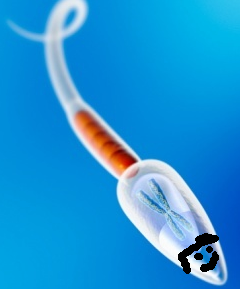 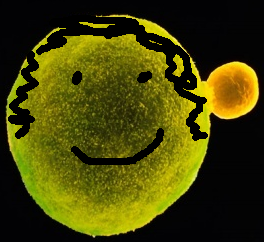 What do you think meiosis makes?
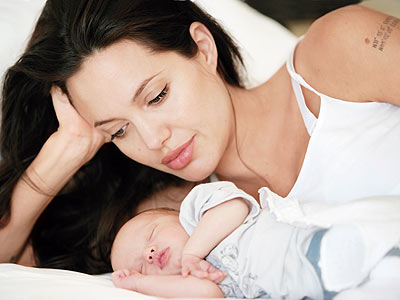 Chromosome Number
Sexually reproducing organisms receive a set of chromosomes from each parent. (half your inheritance from mom half from dad)
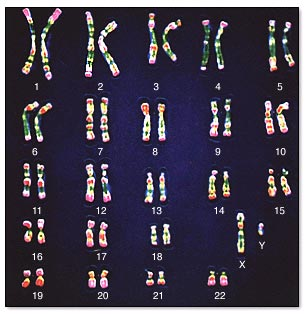 Humans get 1 set from sperm (23) 1 set from the egg (23).
Matching pairs of chromosomes are called homologous chromosomes.
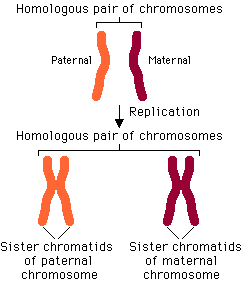 23+23=?
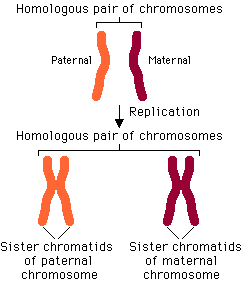 Human Chromosomes
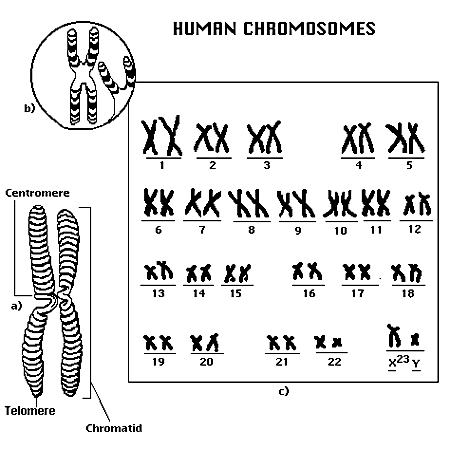 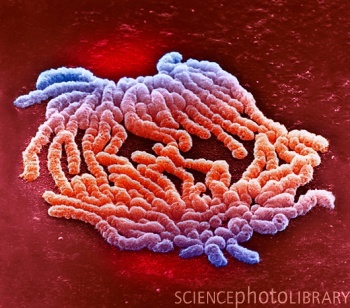 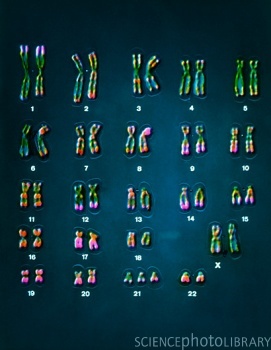 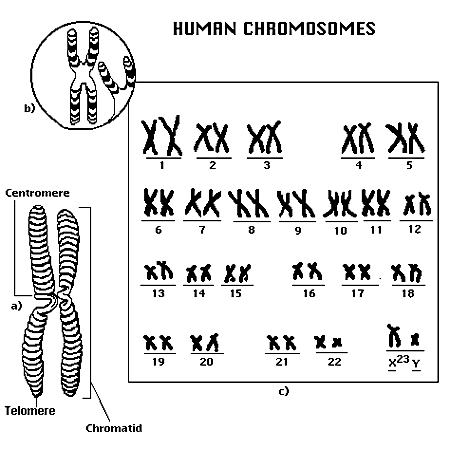 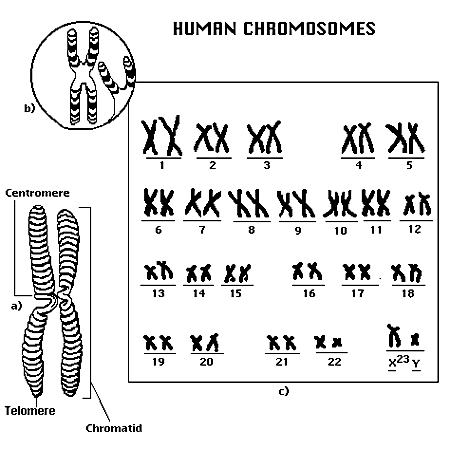 Autosomes
Sex Chromosomes
Diploid Numbers of Some Commonly Studied Organisms:
Homo sapiens (human)46 
Mus musculus (house mouse)40
Drosophila melanogaster (fruit fly)8
Caenorhabditis elegans (microscopic roundworm)12
Saccharomyces cerevisiae (budding yeast)32
Arabidopsis thaliana (plant in the mustard family)10
Canis familiaris (domestic dog)78
Gallus gallus (chicken)78
Zea mays (corn or maize)20
Myrmecia pilosula (an ant)2
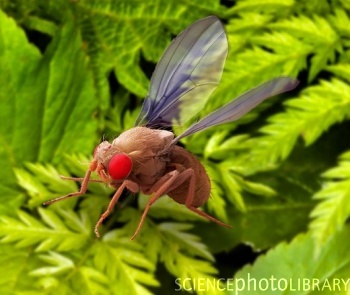 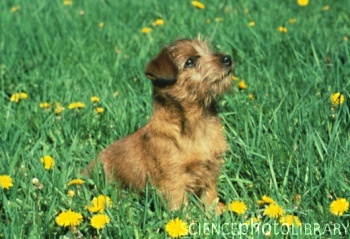 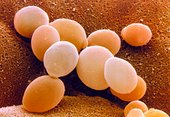 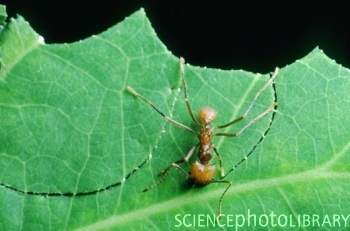 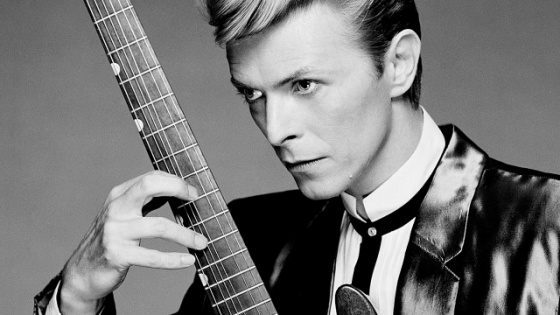 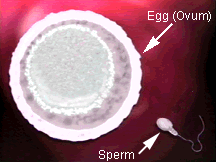 Ploidy
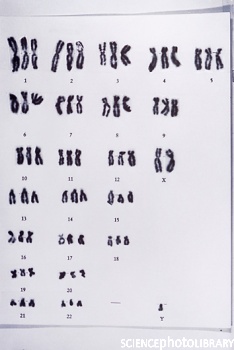 If a cell has two sets of chromosomes (2N) it is called diploid (all body cells except for gametes).
A cell with one set (N) is called haploid (gametes).
Gametes are sex cells (sperm or egg).
Triploidy
Meiosis
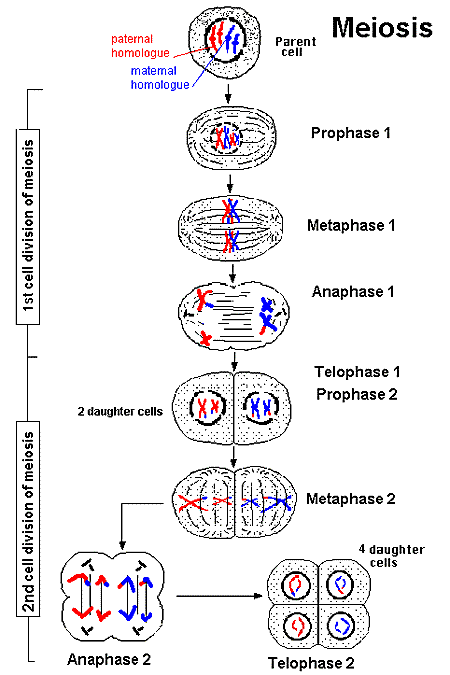 Meiosis is the process that produces gametes.
Two stages of Meiosis: I & II.
Meiosis I similar to Mitosis with the following exceptions:
TWO DIVISIONs
Prophase I
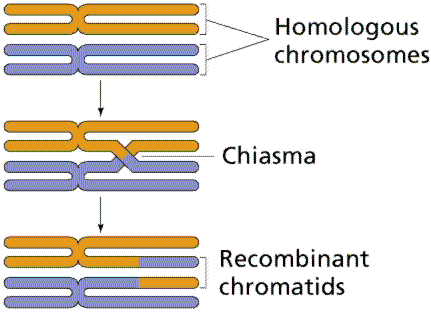 Chromosomes line up side by side next to their homologous chromosomes forming a tetrad.
Crossing-Over results in an exchage of genetic information.
Meiosis vs. Mitosis
The parent divides twice resulting in 4 daughter cells
The parent cell has a diploid number of chromosomes and the daughter cells have a haploid number.
The daughter cells are not genetically identical
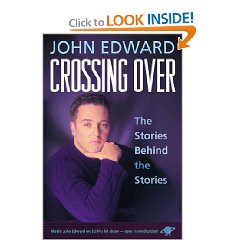 Some Physiology
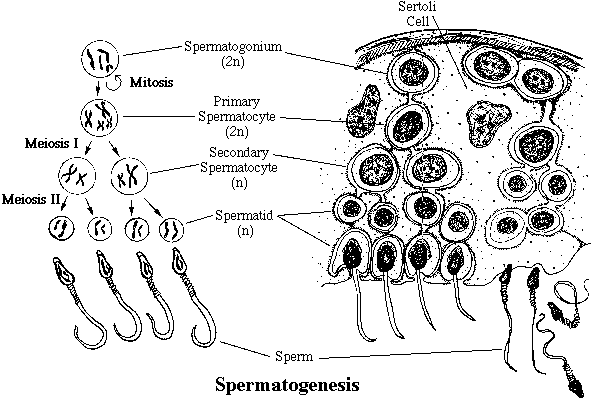 Oogenesis
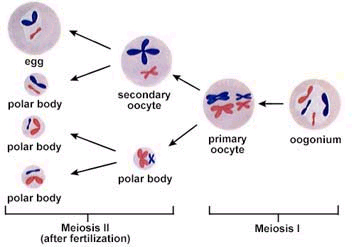 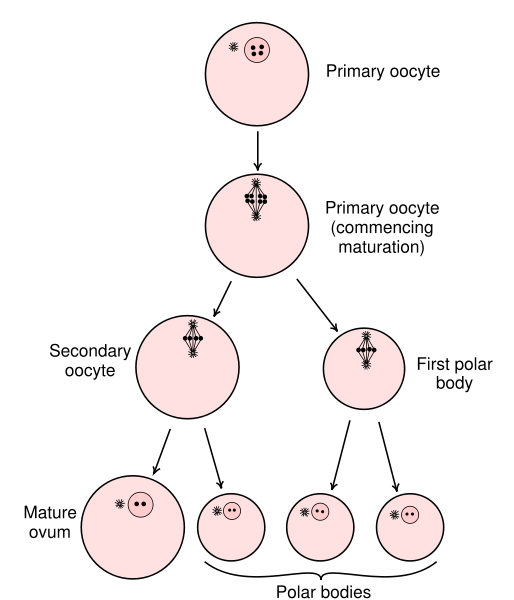 Meiosis is animals maintain genetic variability
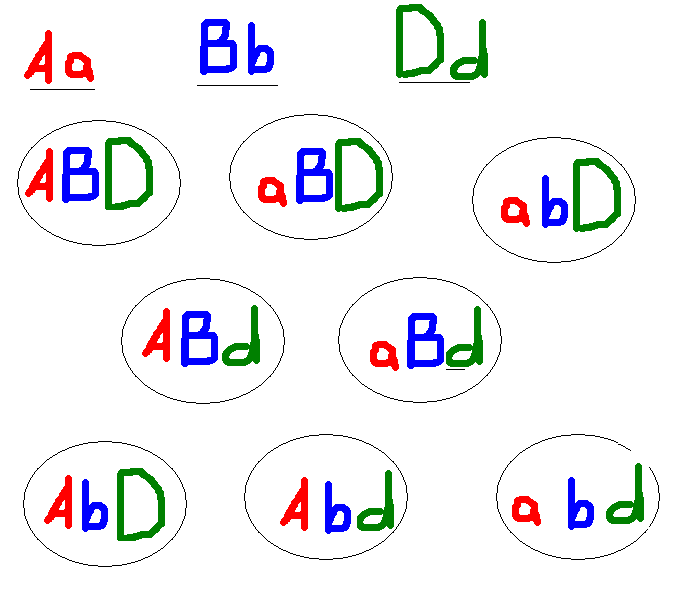 Meiosis is animals maintain genetic variability
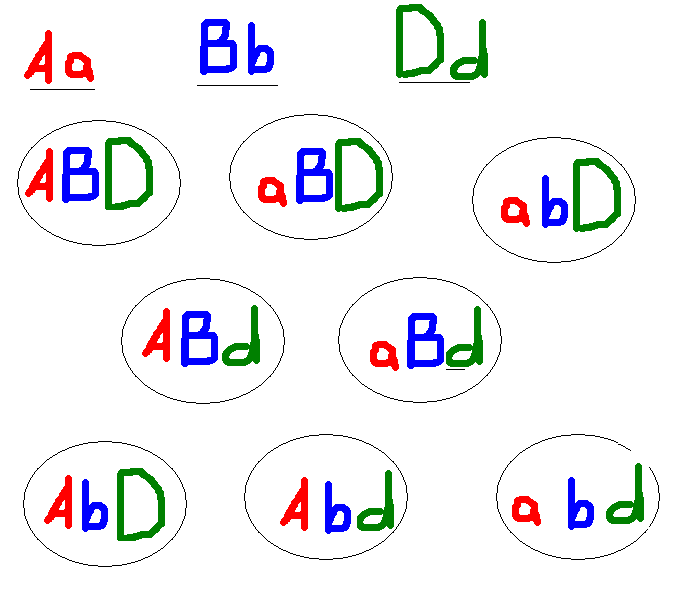 Some math
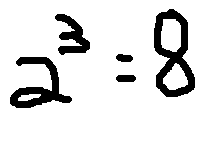 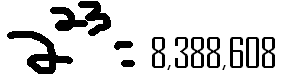 Some math
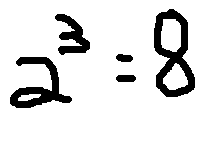 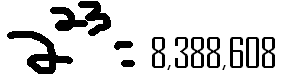 Odds of making you from just your parents
8,388,608 x 8,338,608
=

6.99493138 × 1013

But Wait!  That is conservative
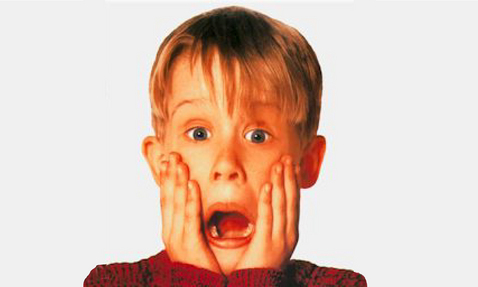 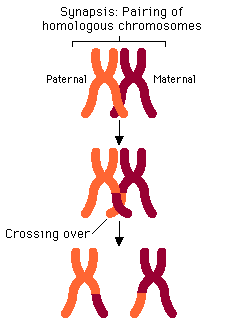